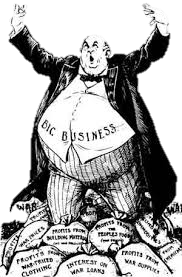 Power of Big Business in the Progressive Era
Ashley, Hannah, Helena, Katie
Problems
Large business monopolies suppressed the potential for competition
Companies controlled entire industries and could exploit laborers and consumers
The federal government failed to combat the issue
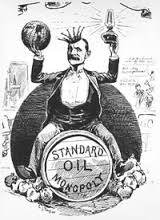 Goals
Regulate large corporations to prevent monopolies
Ensure competition and free enterprise
Establish and enforce antitrust laws
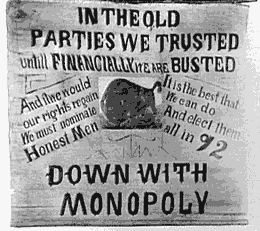 Exposure and Muckraking
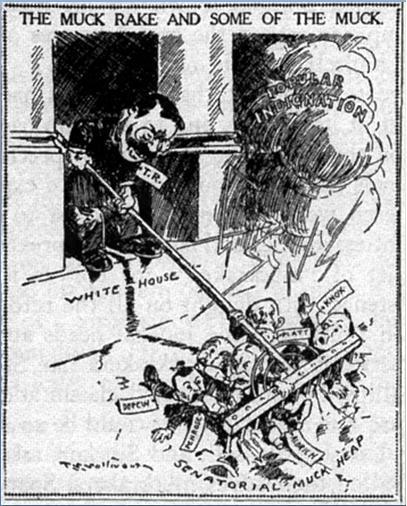 Muckrakers worked to expose corruption
Hoped to bring about reform
Exposed the political and economic corruption and social hardships caused by the power of big businesses through detailed and accurate journalism
Corrupted management
Government influence
Monopolies
Notable Names
GOOD GUYS
Lincoln Steffens
Wrote an article in McClure’s magazine called “Tweed Days in St. Louis”
Exposed how city officials worked with big business to maintain power while corrupting the public treasury
Ida Tarbell
Wrote a series in McClure’s Magazine called “History of the Standard Oil Company”
Outlines and documented Rockefeller’s cutthroat business tactics
Presidents
Theodore Roosevelt
Woodrow Wilson
BAD GUYS
Andrew Carnegie
Steel empire
Ruthless business tactics
Vertical Integration
John D. Rockefeller
Founded Standard Oil Company
Monopoly on the oil industry
Ruthless business tactics
Horizontal Integration
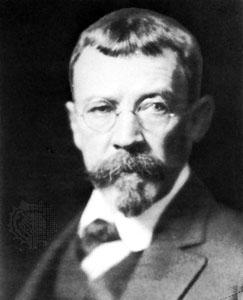 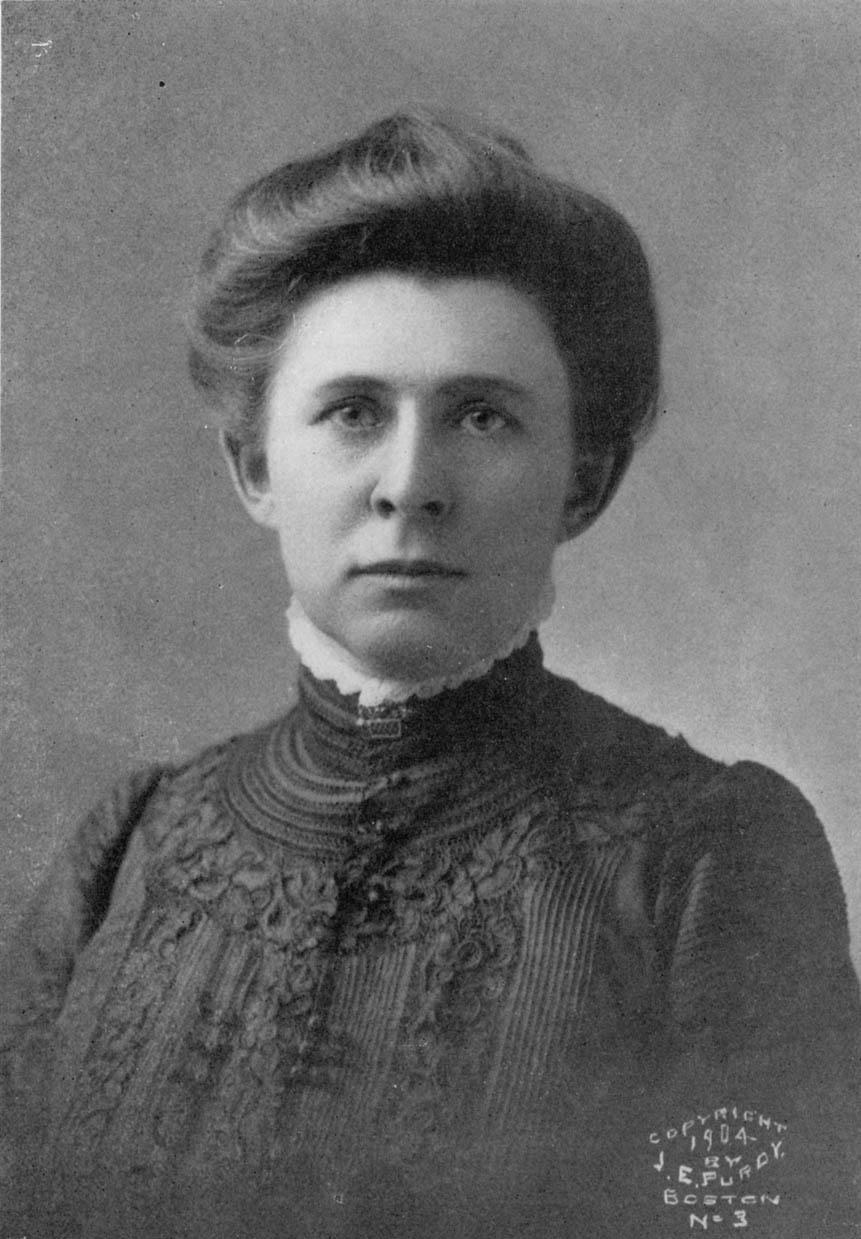 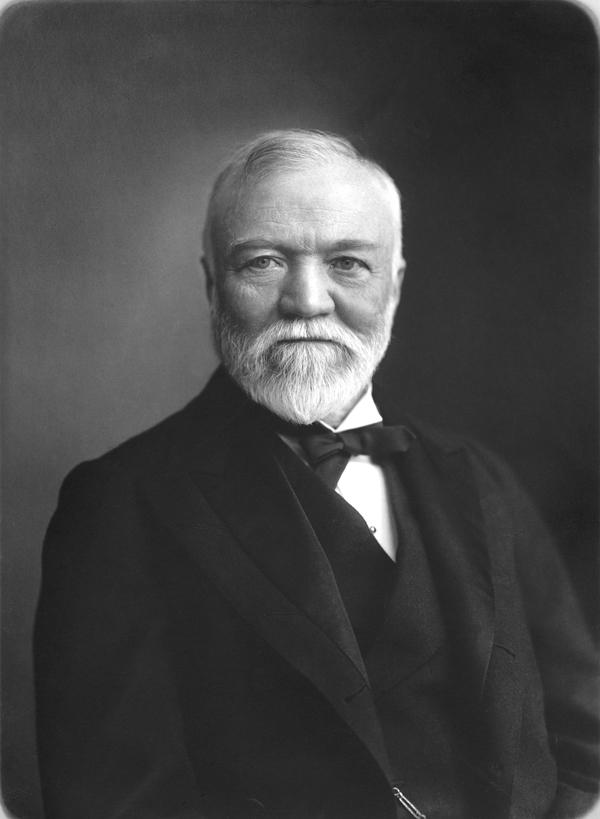 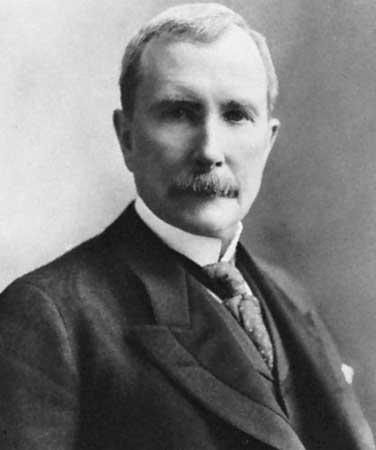 Strategies/Tactics
Presidents enforced laws to watch over large businesses and control monopolies
Making people aware of what is happening in these big businesses
Sherman Antitrust Act- Prevented large firms from controlling a single industry
“Rule of Reason”-Used to interpret Sherman Antitrust Act
Federal Reserve Act-Created central banking system of the United States for better control over money from large businesses
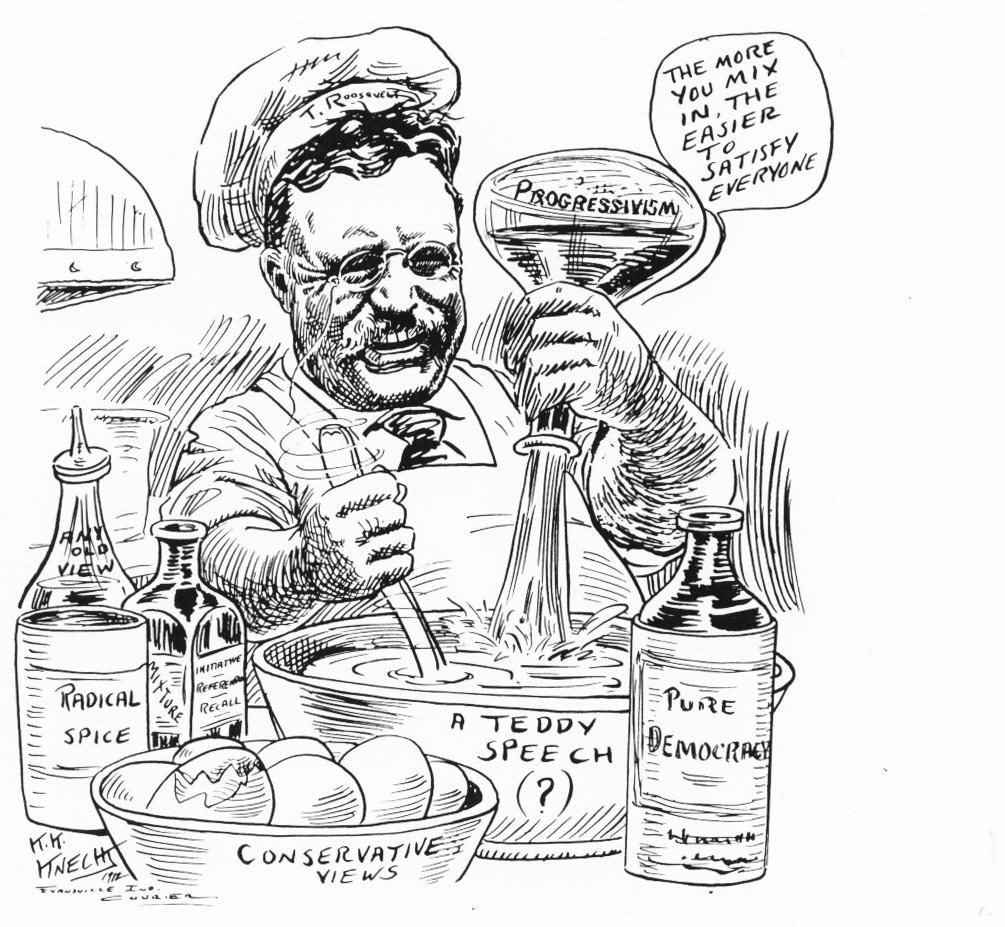 Groups Involved
Republicans	
Teddy Roosevelt became president and enforced laws
Formed Progressive Party
William Taft passed the 16th amendment
Democrats
Woodrow Wilson taxed people with large incomes
Labor Unions/Laborers
Better working conditions and wages
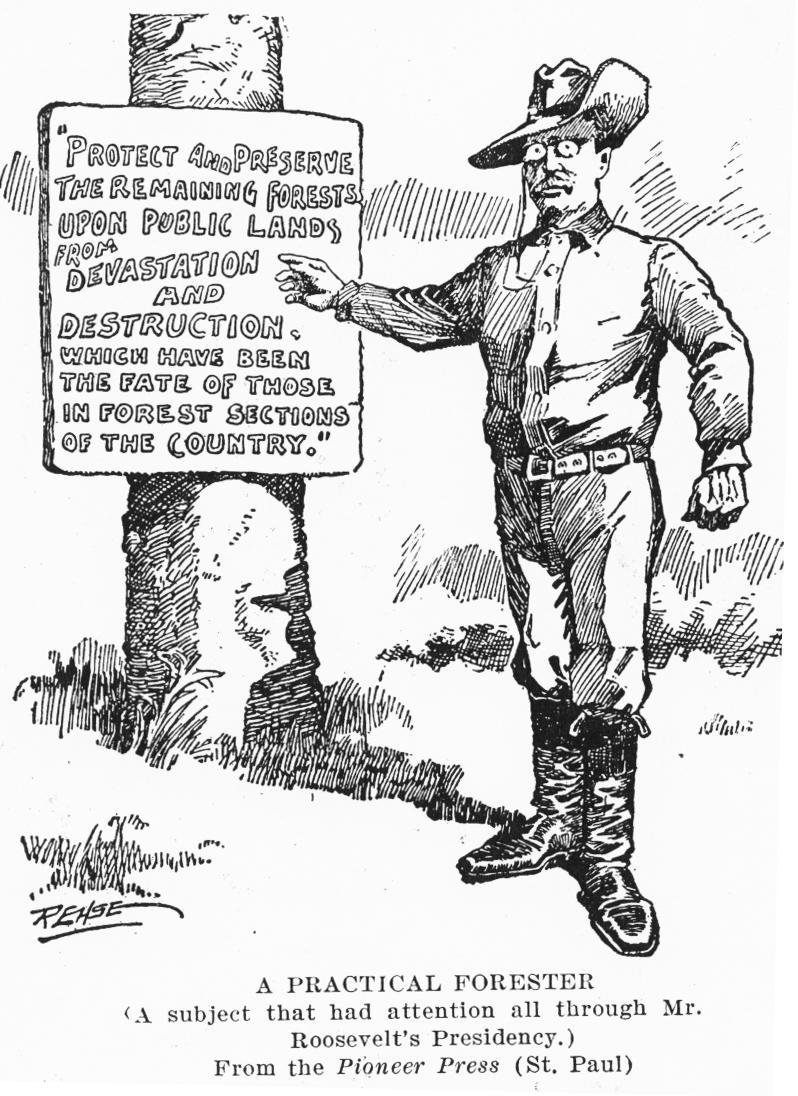 Obstacles Faced
Unfairness in markets 
Entrepreneurs had more say in government
Difficulty passing legislation 
Discrimination & poverty were obstacles against individual freedom & liberty
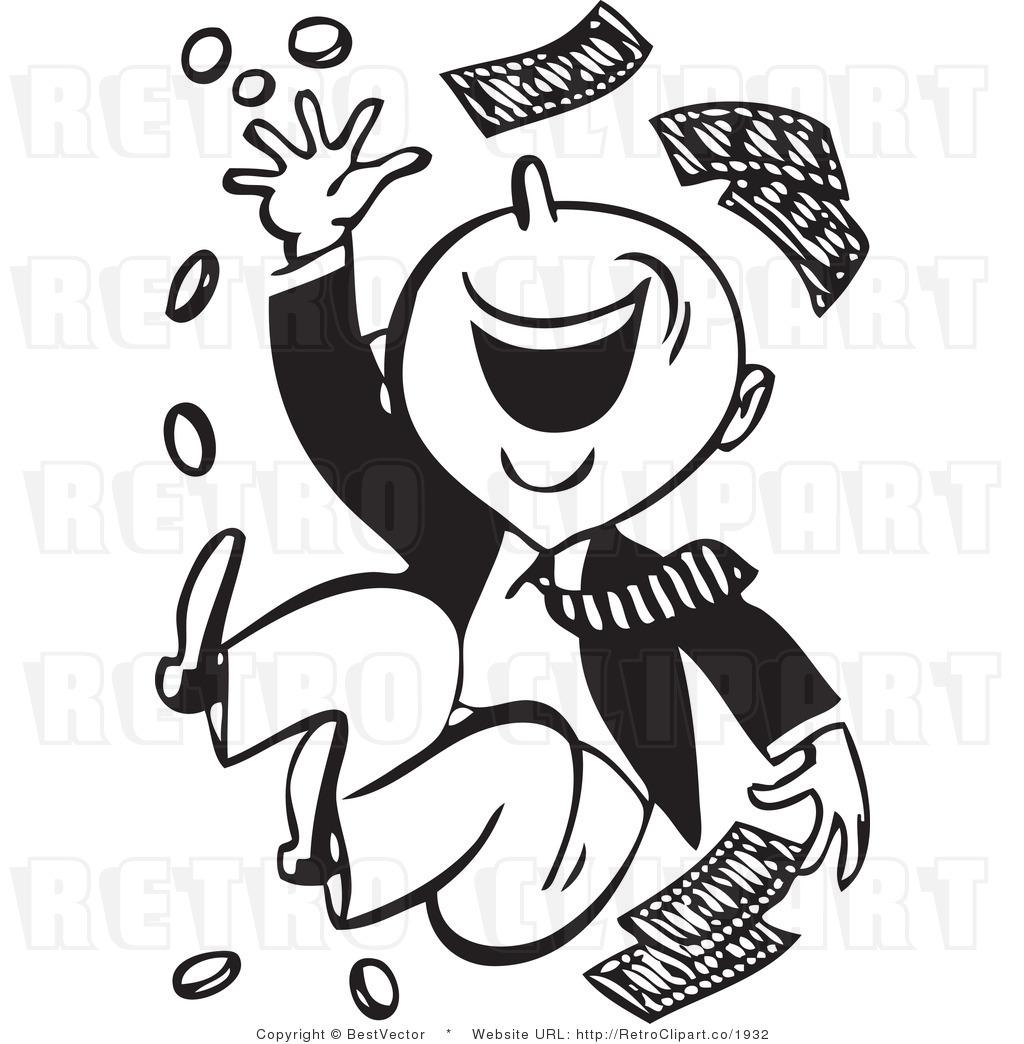 Successes/Failures
Congress enacted law regulating railroads (Interstate Commerce Act 1887) 
Election of sympathetic presidents (Roosevelt & Wilson) who enforced these laws 
Antitrust Law prohibits monopoly & unfair business practice 
Attempted to prevent large firms from controlling a single industry (Sherman Antitrust Act 1890)
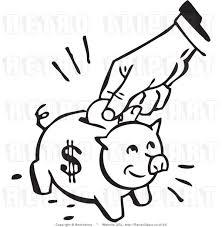